Colorado Intergovernmental Risk Sharing Agency
Discussion Panel
POST-FIRE HYDROLOGIC HAZARDS & MITIGATION STRATEGIES	forCommunities in Colorado
Andrew Earles, Ph.D., P.E., CPESC  
Natalie Collar, CFM, HIT 
Wayne Lorenz, P.E.

Wright Water Engineers, Inc.
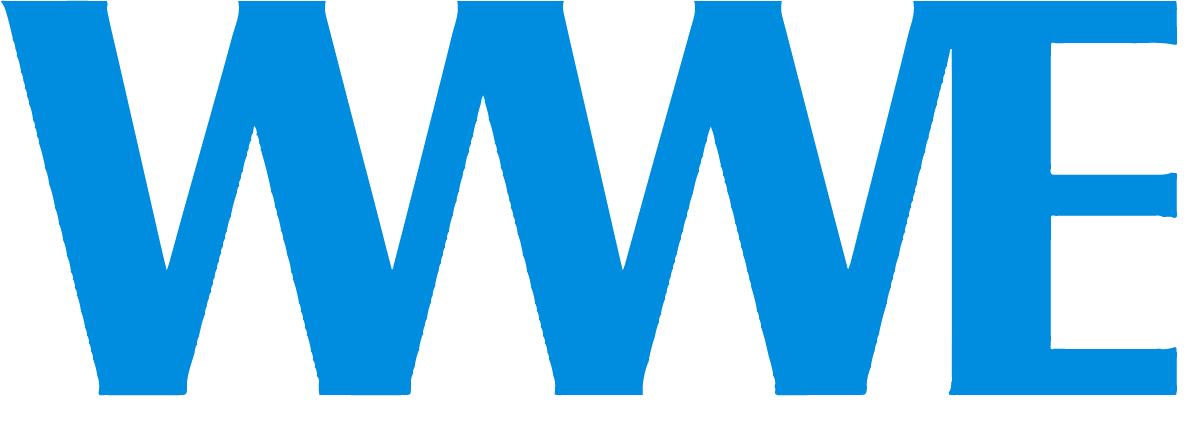 Post-fire Hydrologic Hazards & Values at Risk
MITIGATION
WARNING & EVACUATION
POST-FIRE HAZARDS & VARs
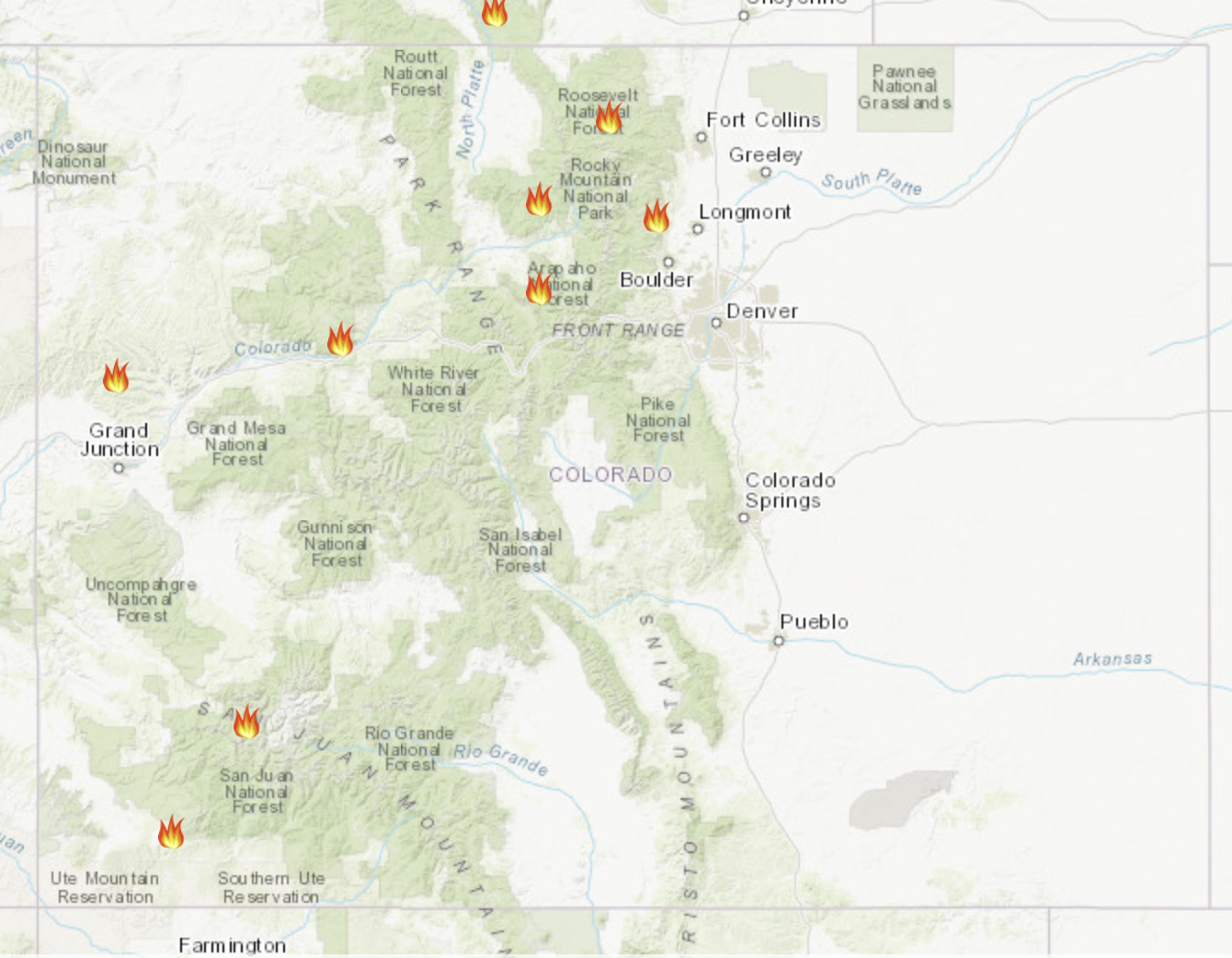 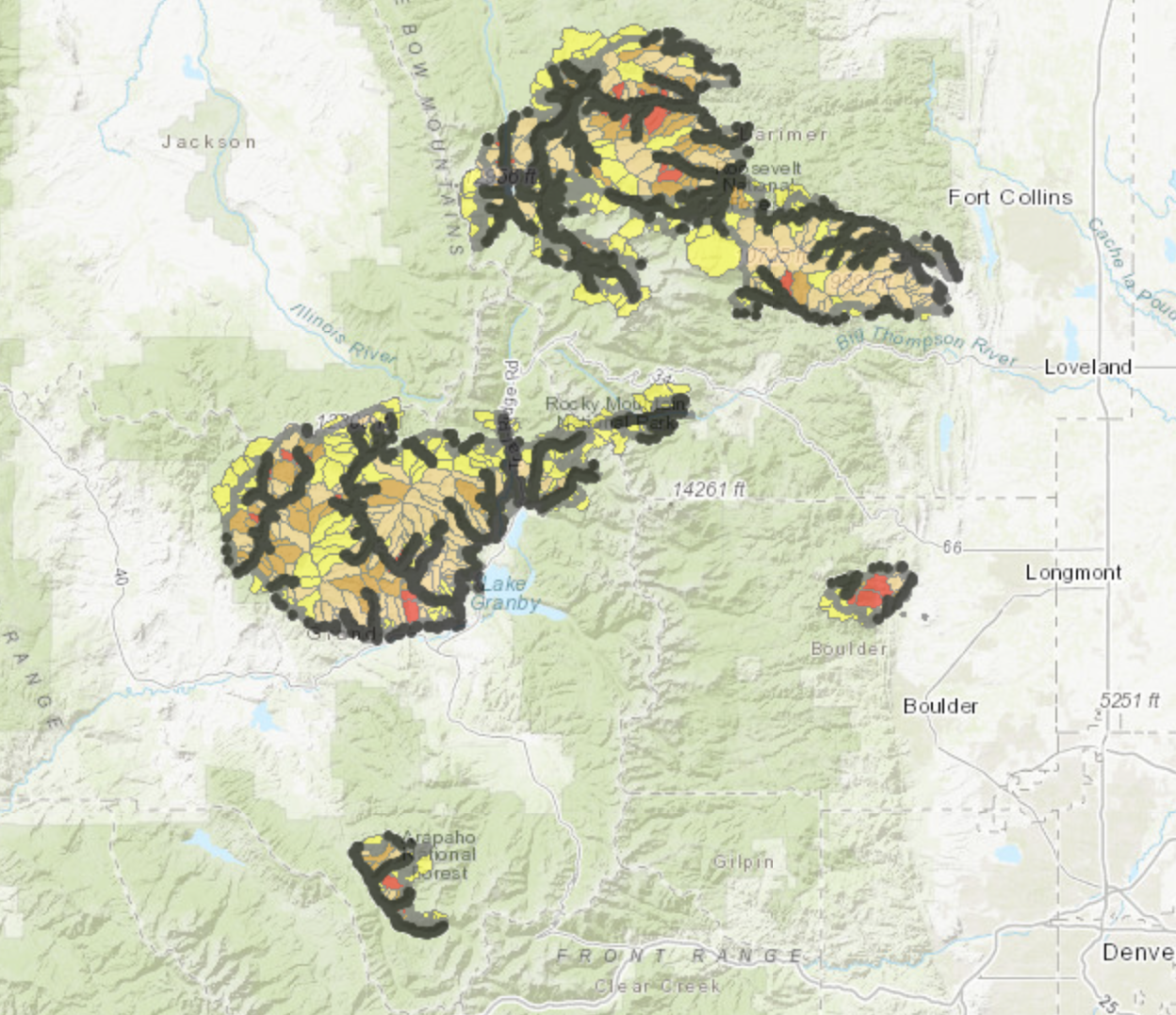 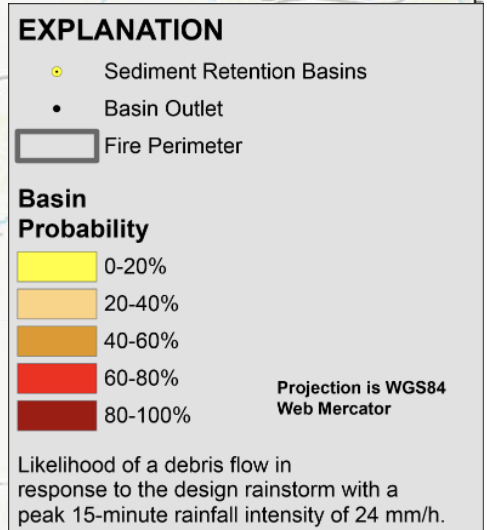 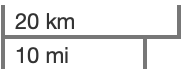 MITIGATION
WARNING & EVACUATION
POST-FIRE HAZARDS & VARs
Impacts to structures
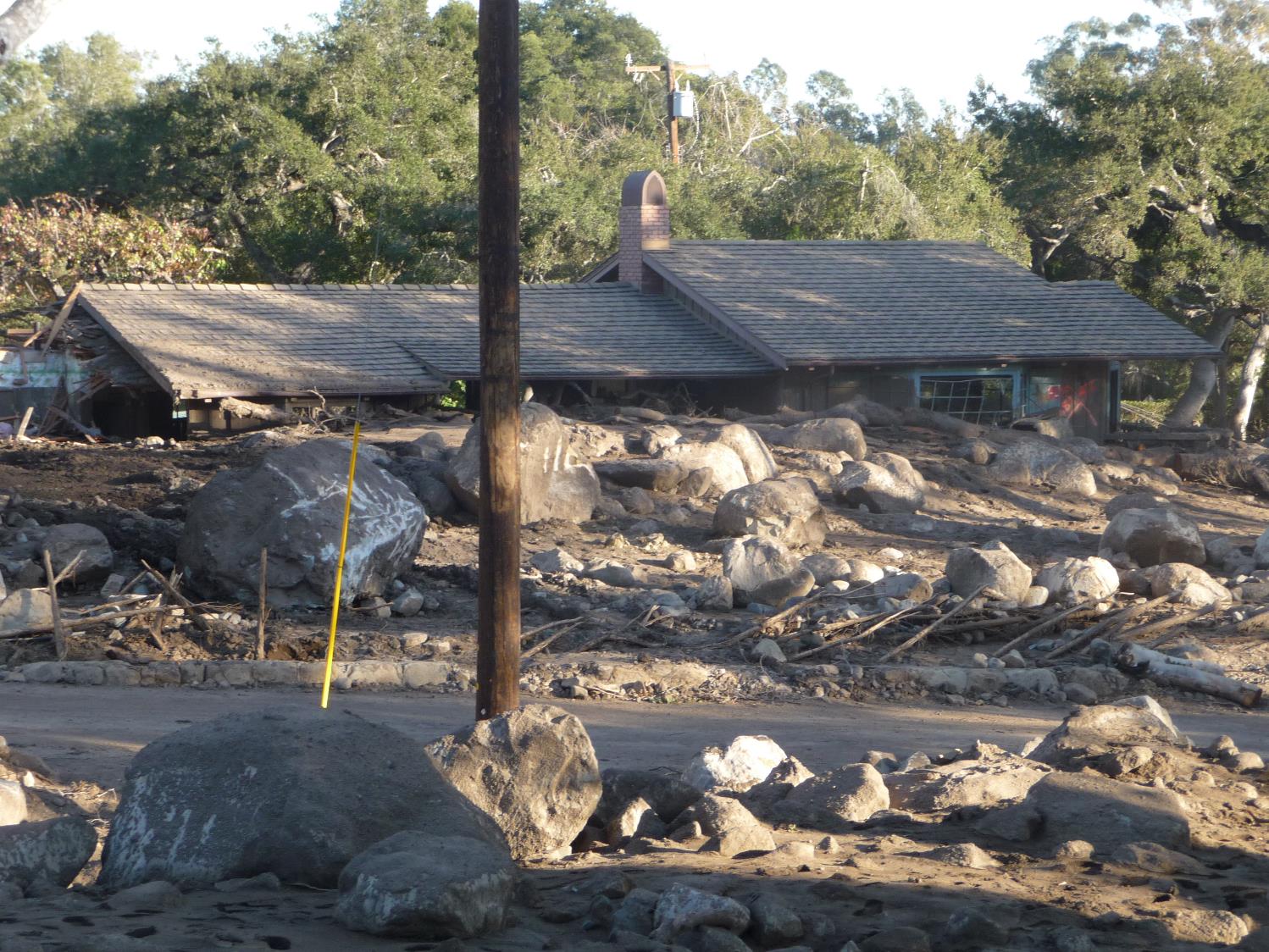 Structures at Risk
Anything on an alluvial fan
Near mapped and unmapped floodplains
Constructed prior to modern floodplain and building requirements
At the toe of steep slopes
In or downgradient of mapped landslides
In roadway overtopping flow paths
Rebuilding during recovery period
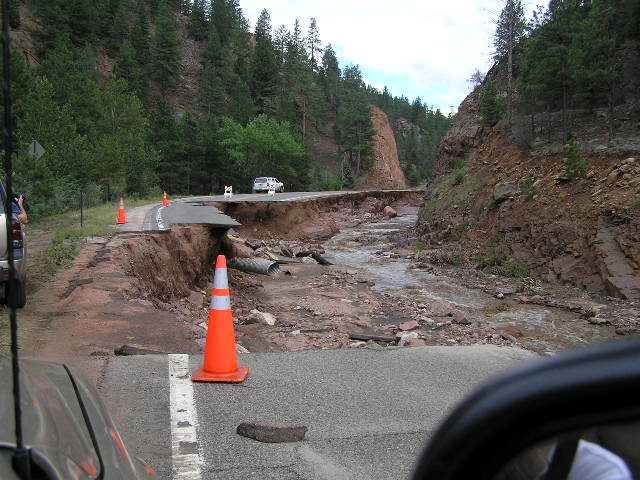 Photo Credit: B. Jarrett, USGS
MITIGATION
WARNING & EVACUATION
POST-FIRE HAZARDS & VARs
Risks to water infrastructure
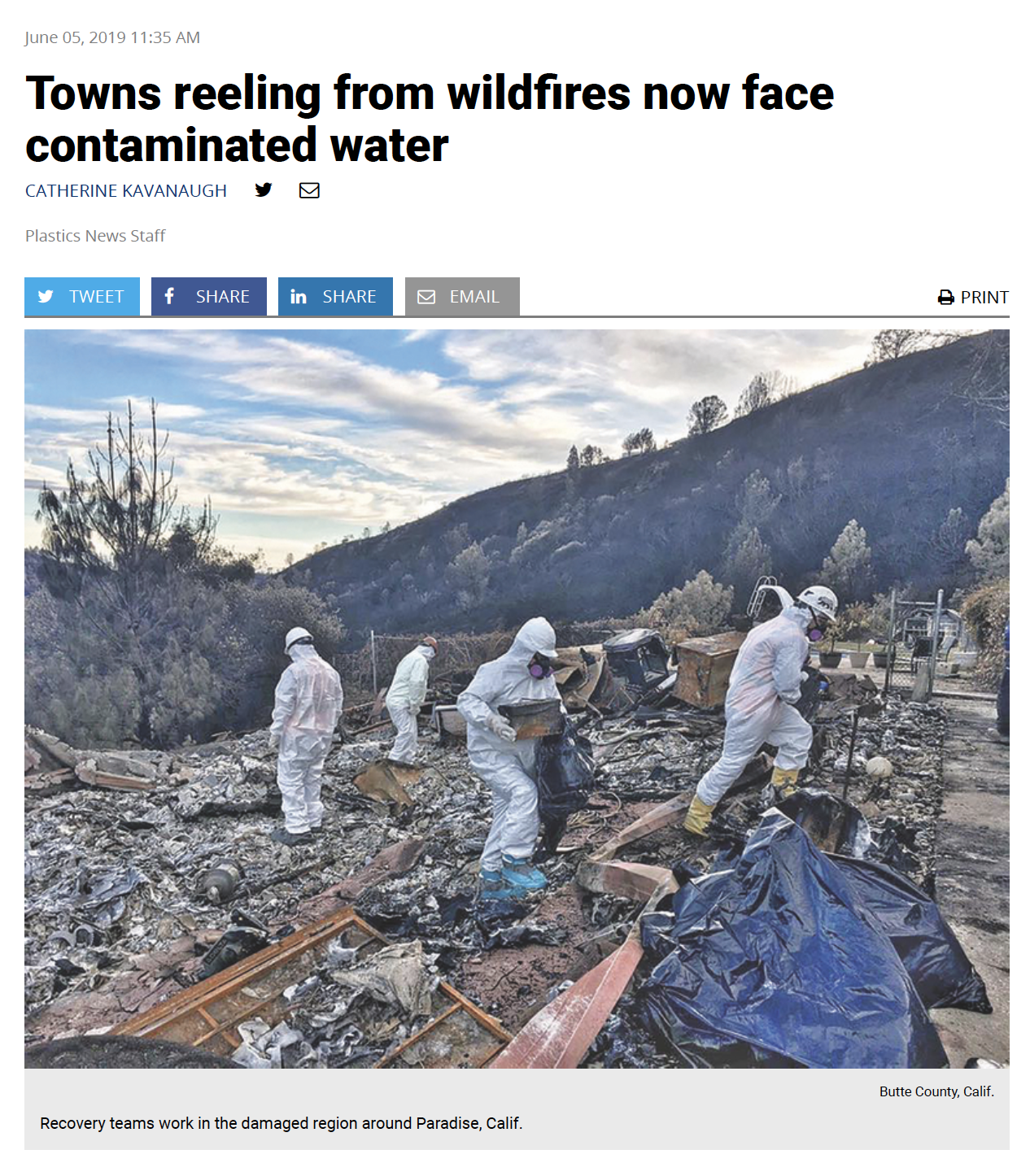 About 32% of the 500 water
samples [in Paradise, CA] detected benzene at an average level of 27 parts per billion (ppb).

California's drinking water standard is one ppb; the federal standard is five ppb.
Mitigation Strategies
MITIGATION
WARNING & EVACUATION
POST-FIRE HAZARDS & VARs
How high are the risks and what are the consequences?
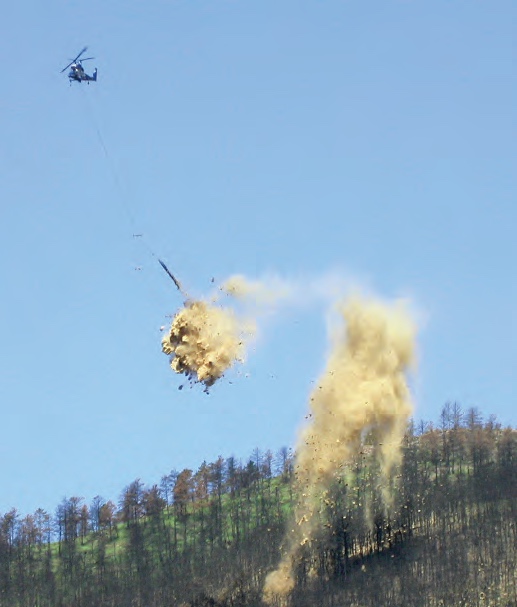 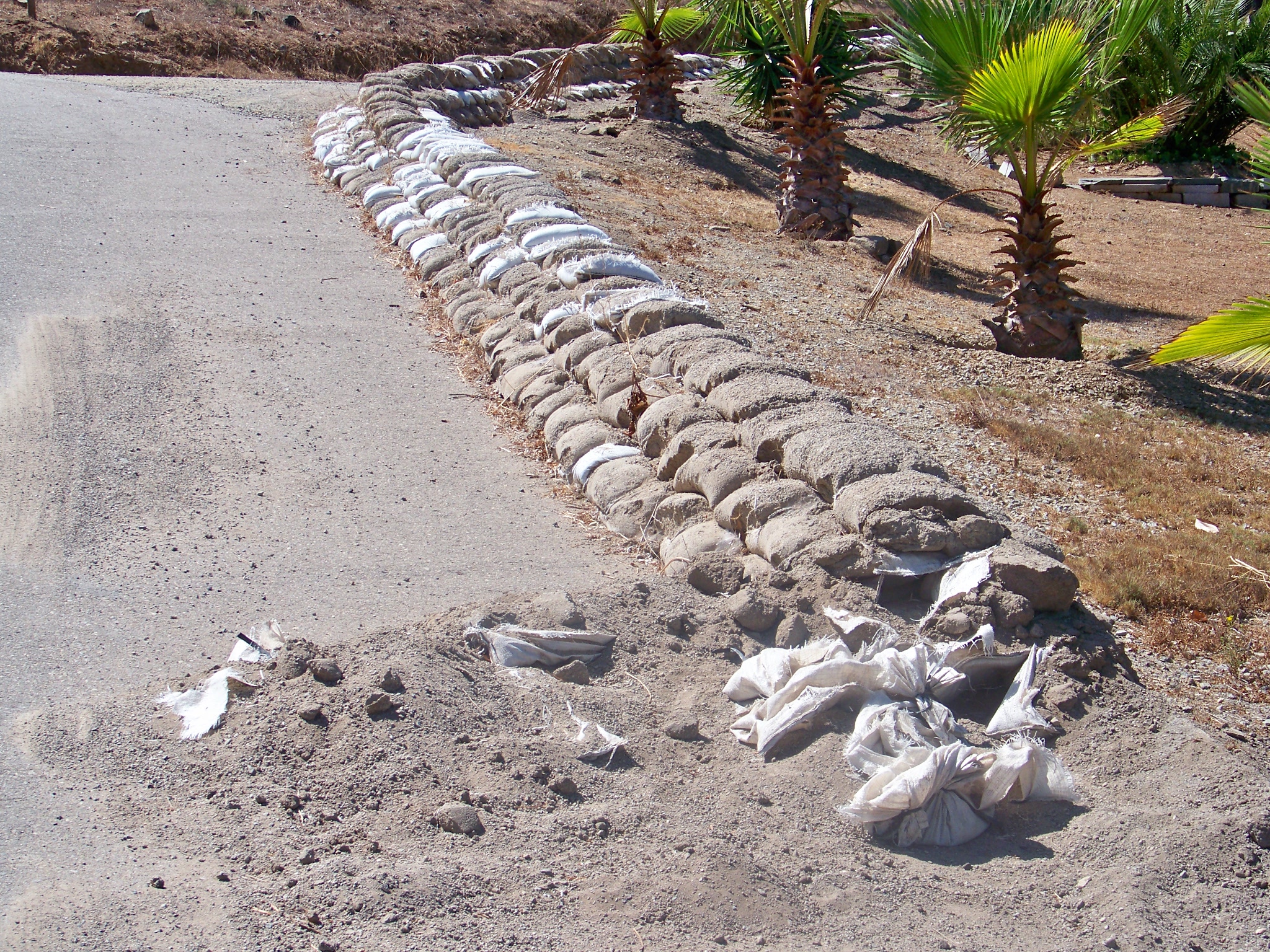 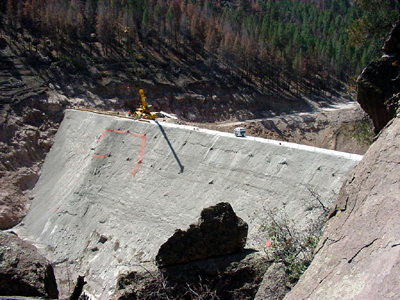 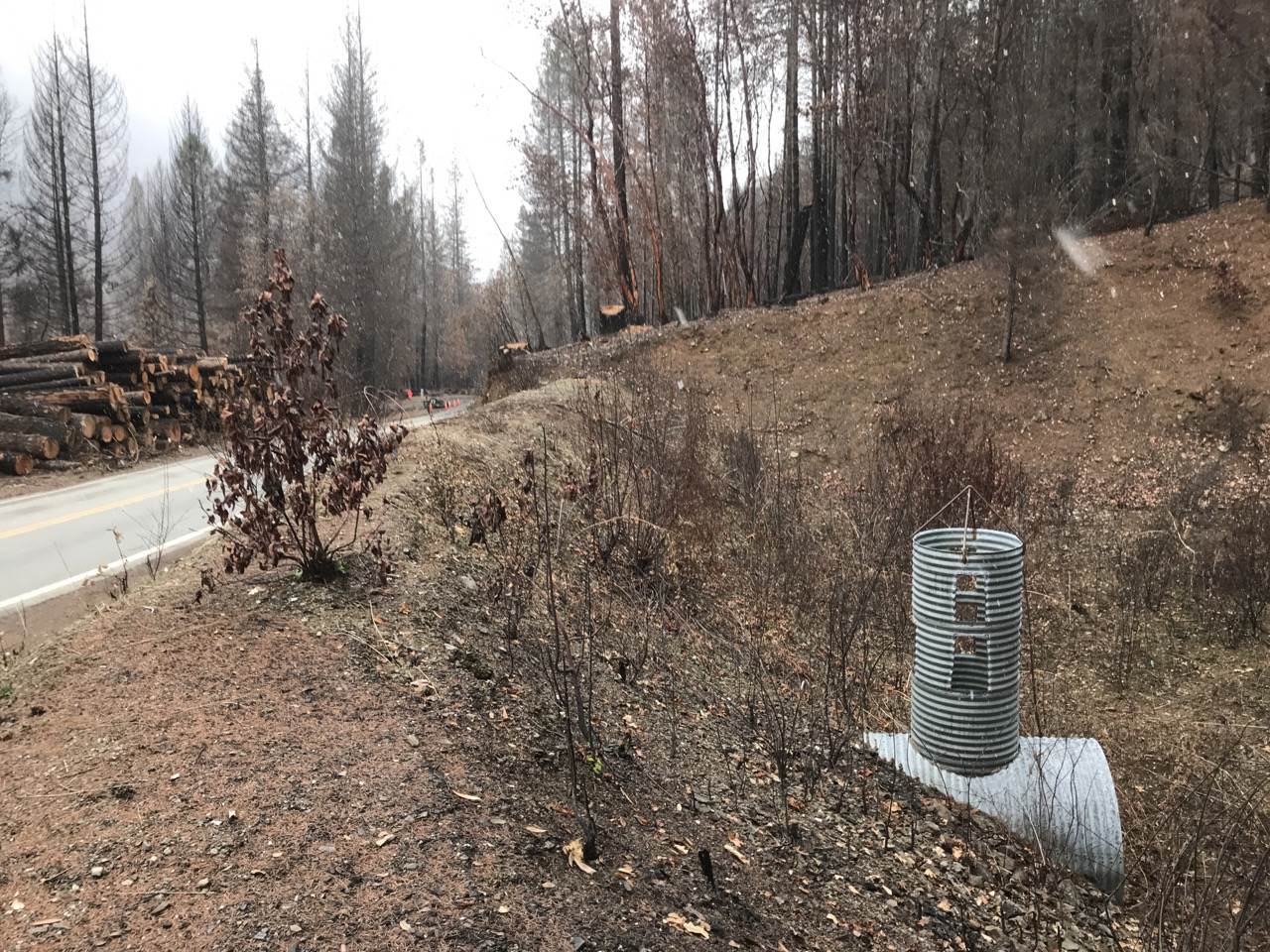 Increasing Risk
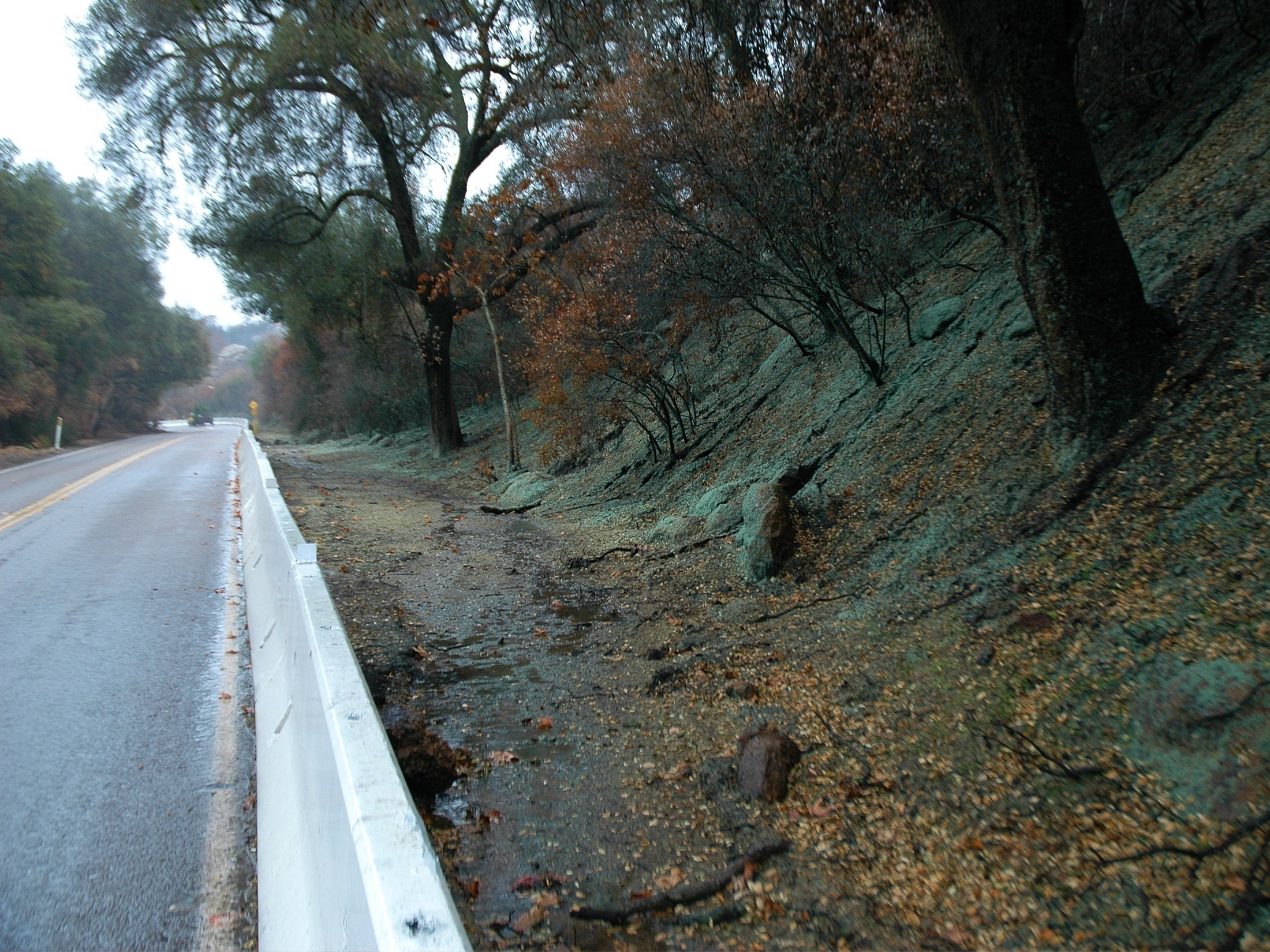 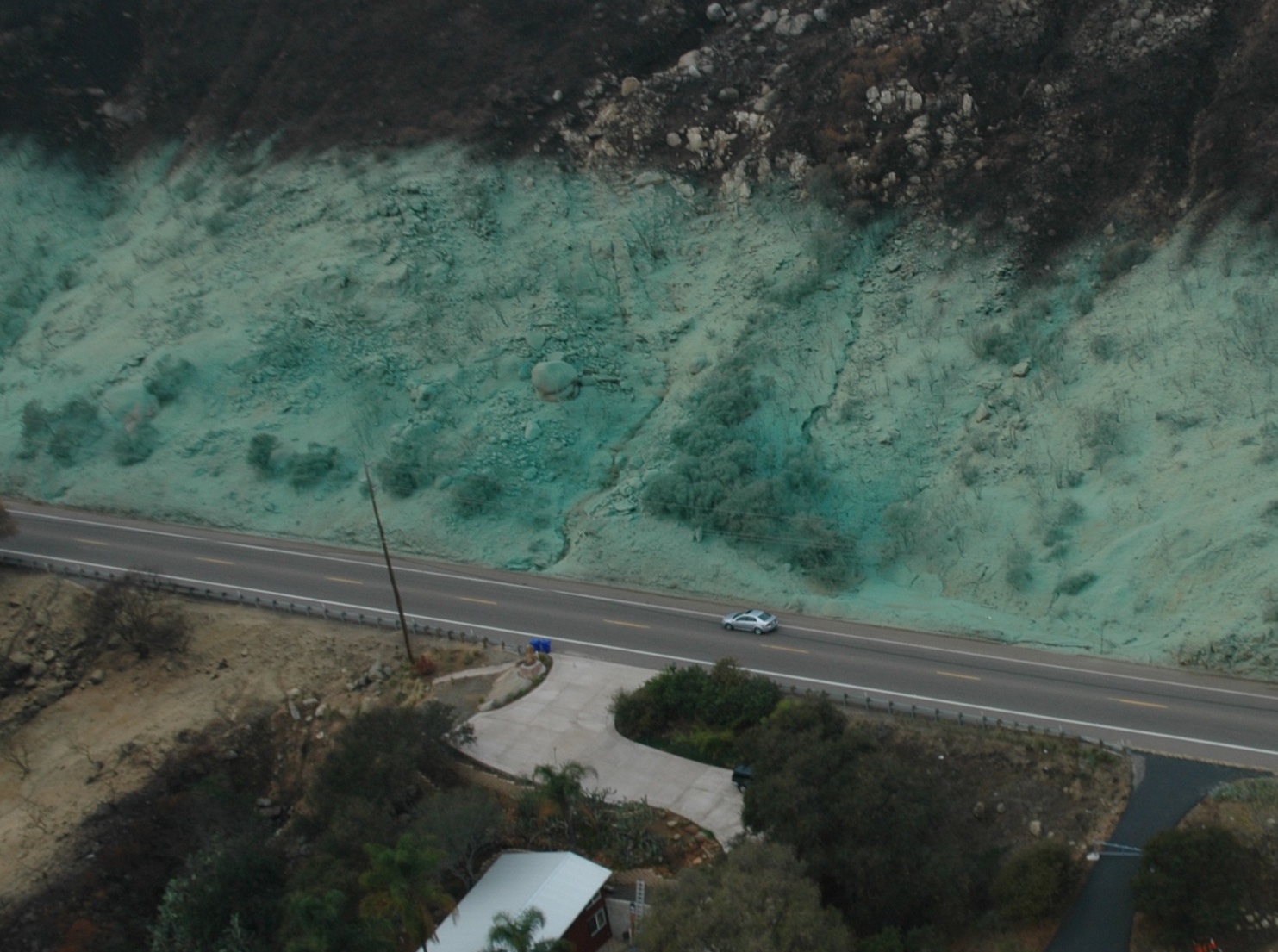 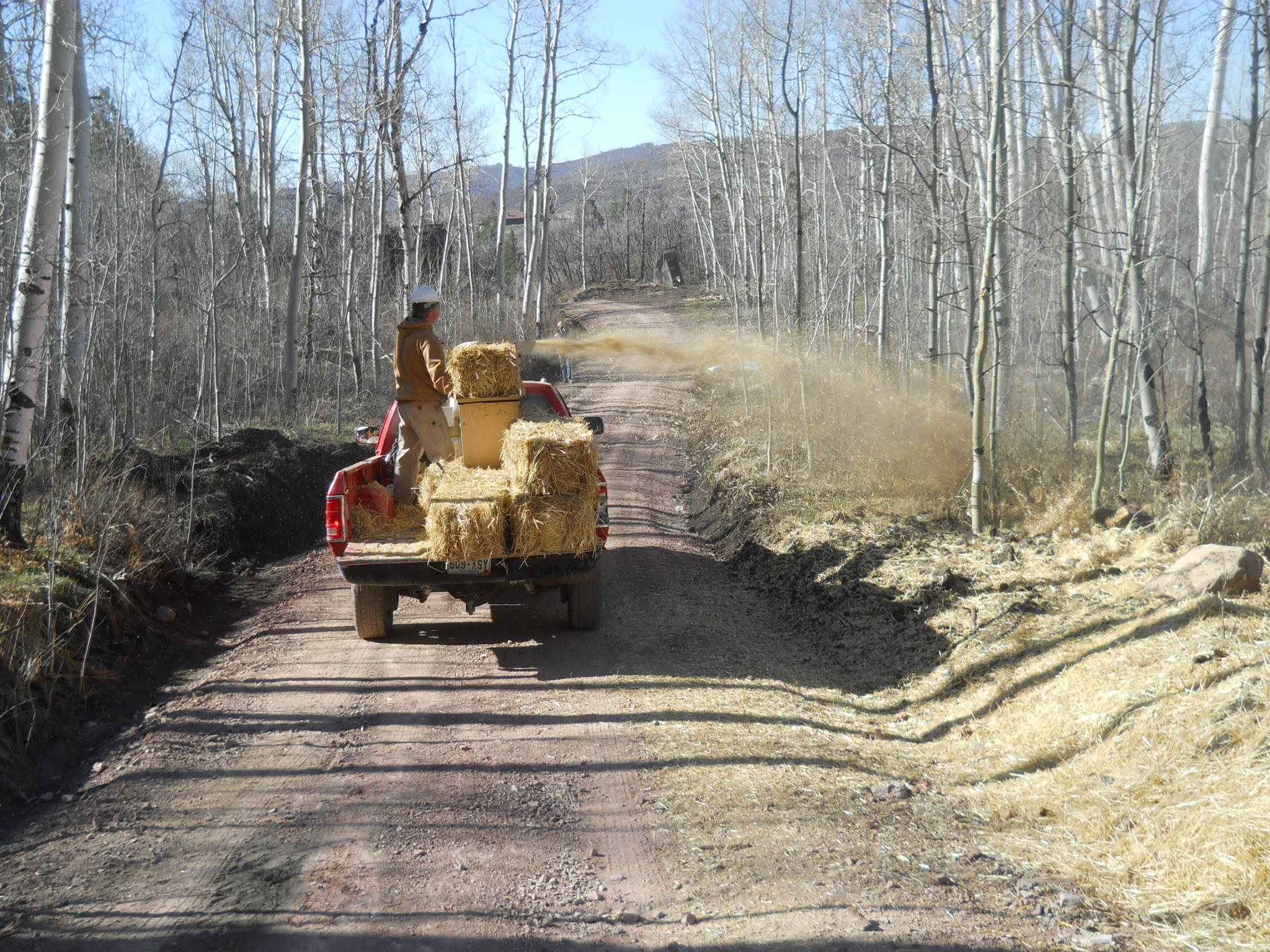 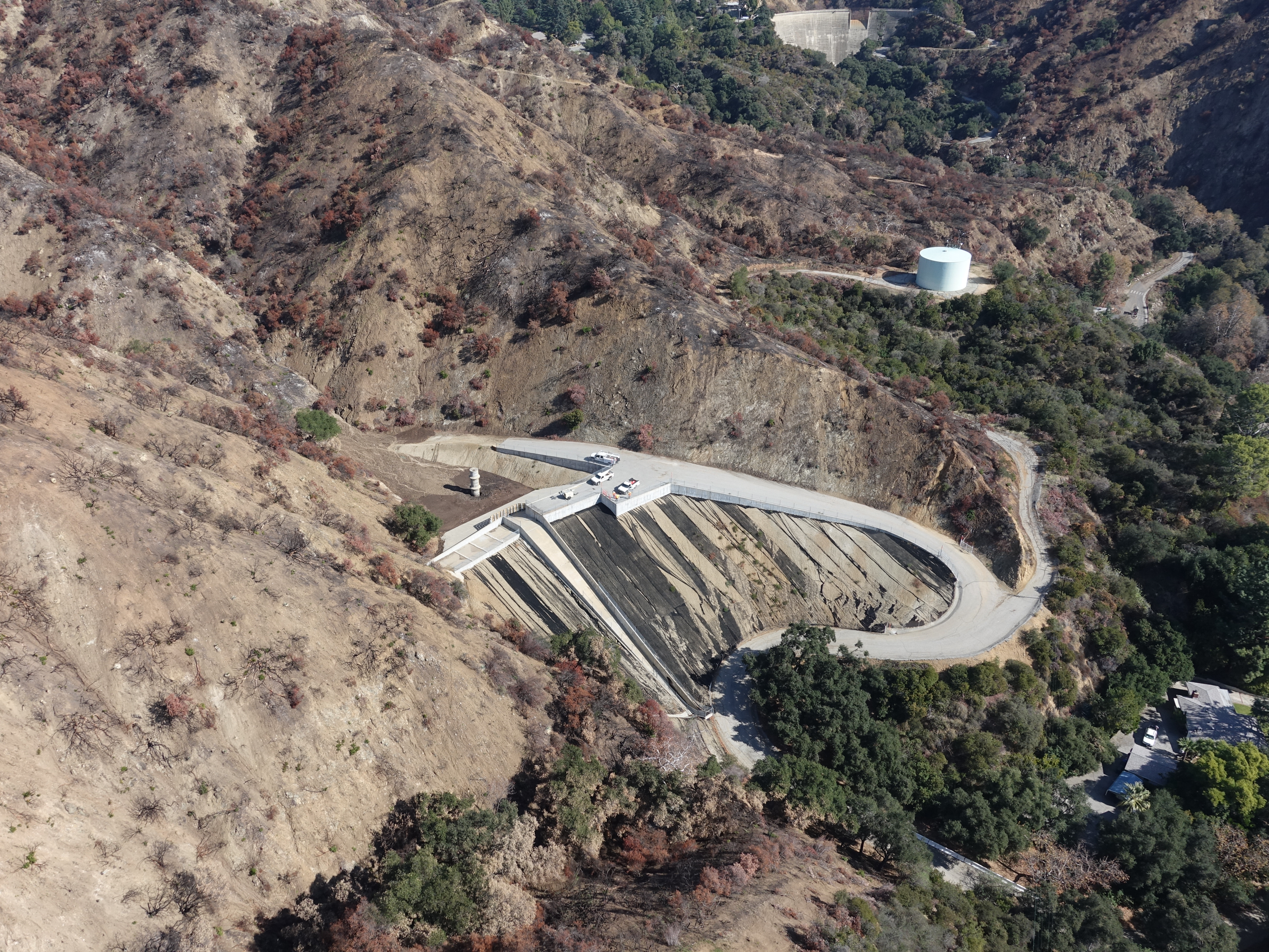 MITIGATION
WARNING & EVACUATION
POST-FIRE HAZARDS & VARs
Assess risks to VARs
[Speaker Notes: R]
MITIGATION
WARNING & EVACUATION
POST-FIRE HAZARDS & VARs
Debris retention – debris nets
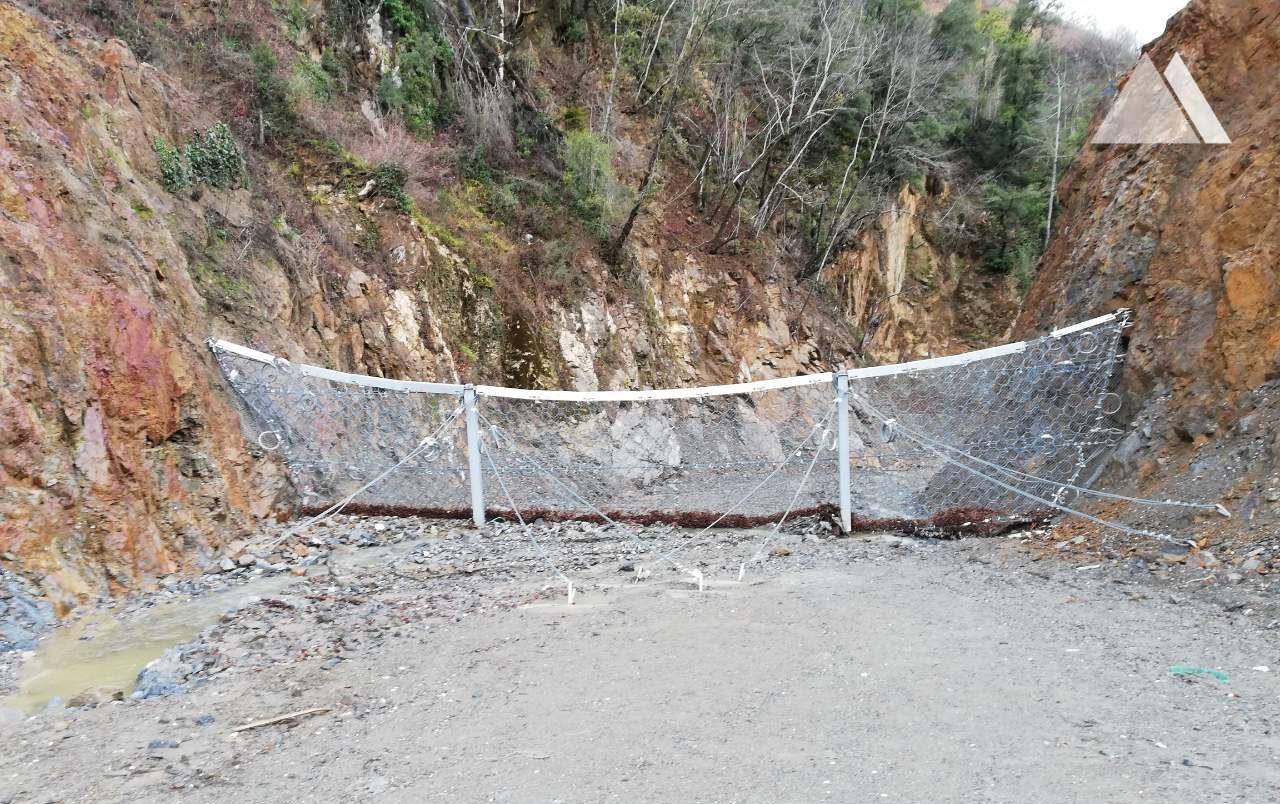 Source: https://www.geobrugg.com/
Warning & Evacuation
MITIGATION
WARNING & EVACUATION
POST-FIRE HAZARDS & VARs
Install warning signs
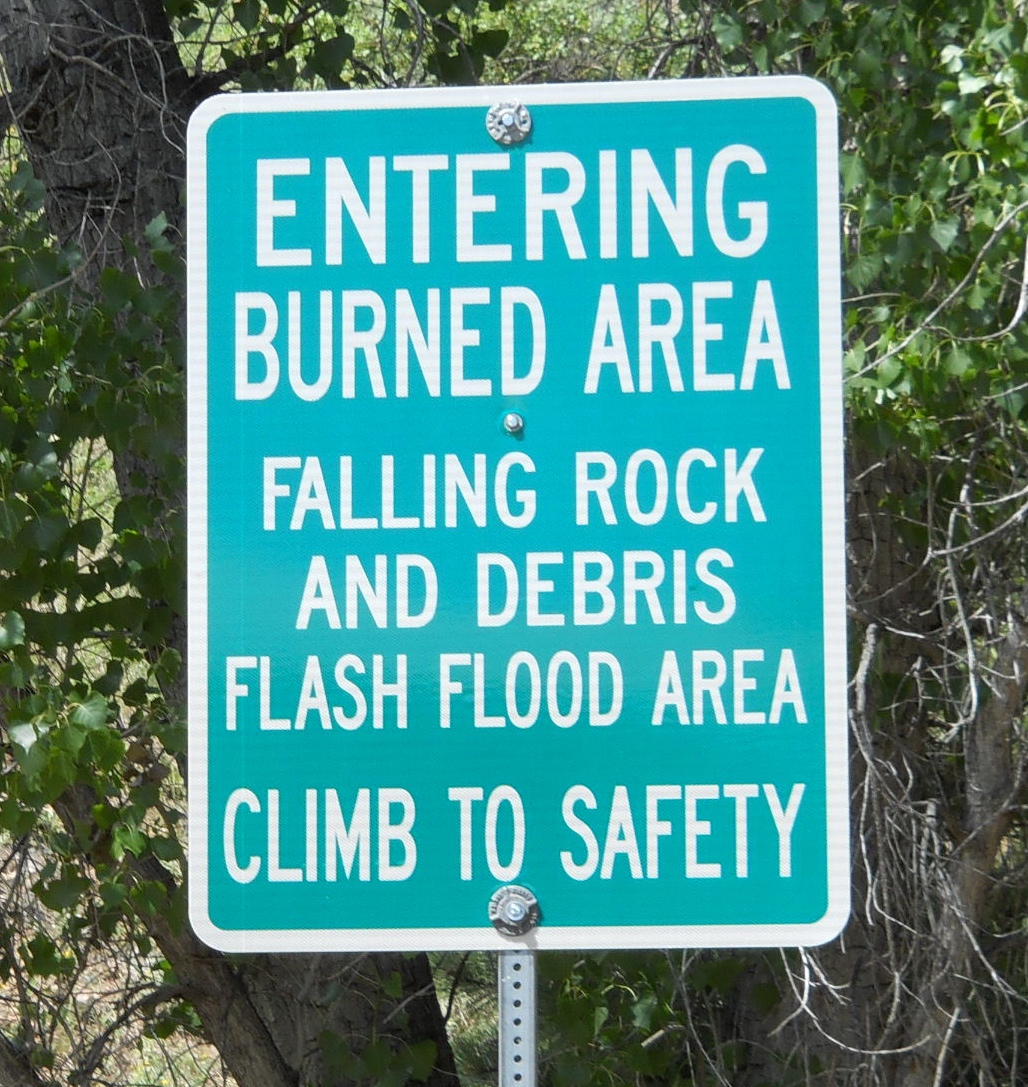 MITIGATION
WARNING & EVACUATION
POST-FIRE HAZARDS & VARs
Determine thresholds for warning & evacuation
Rules of thumb in Colorado:
0.25 inches of rain in 15-minutes on steep, severely burned slopes will generate runoff, mud, and debris
2-year rainfall event may trigger 10- to 100-year runoff response containing significant debris in severely burned watersheds
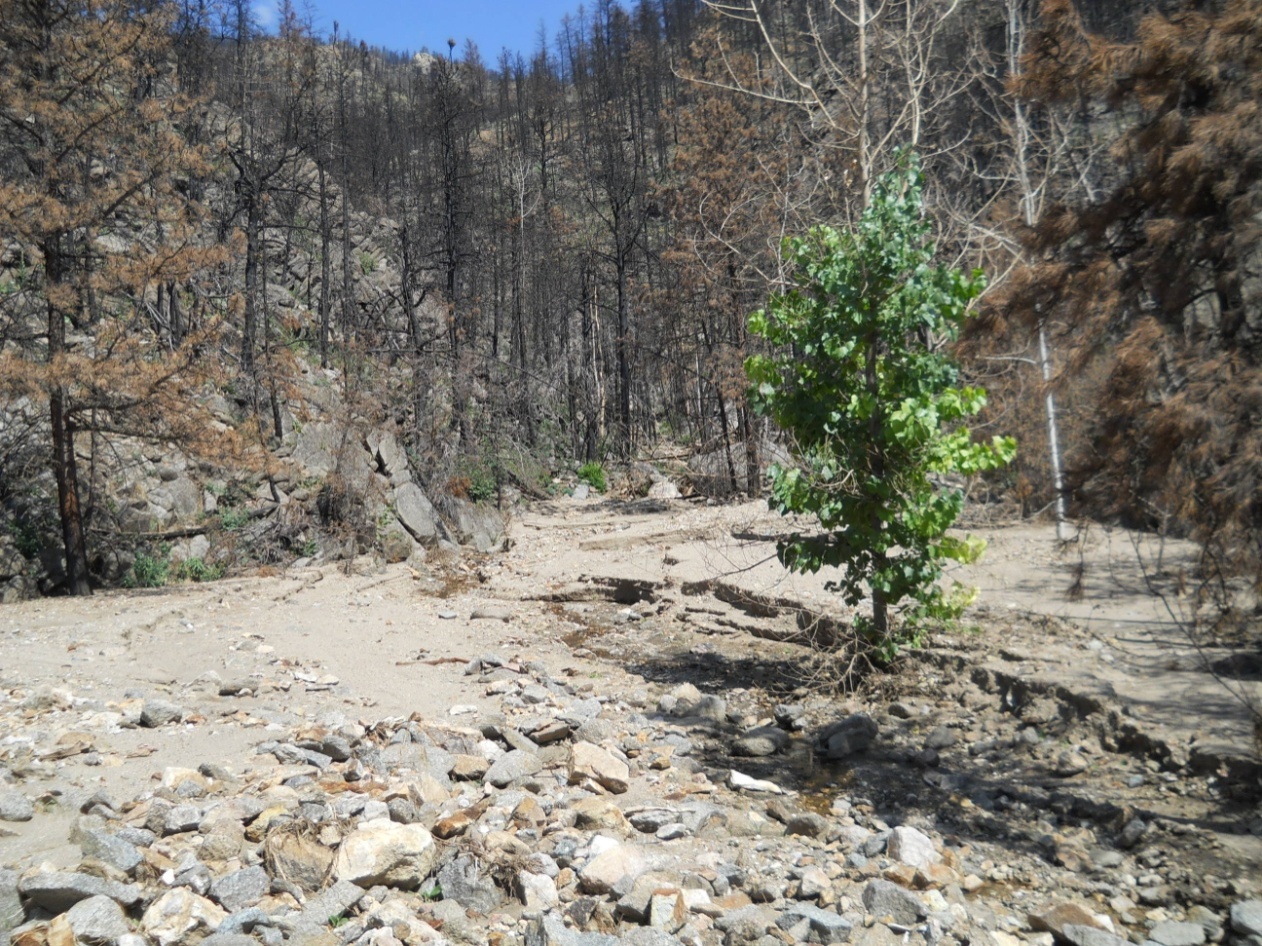 https://www.coloradoewp.com/home
Resources for recovery - CWCB
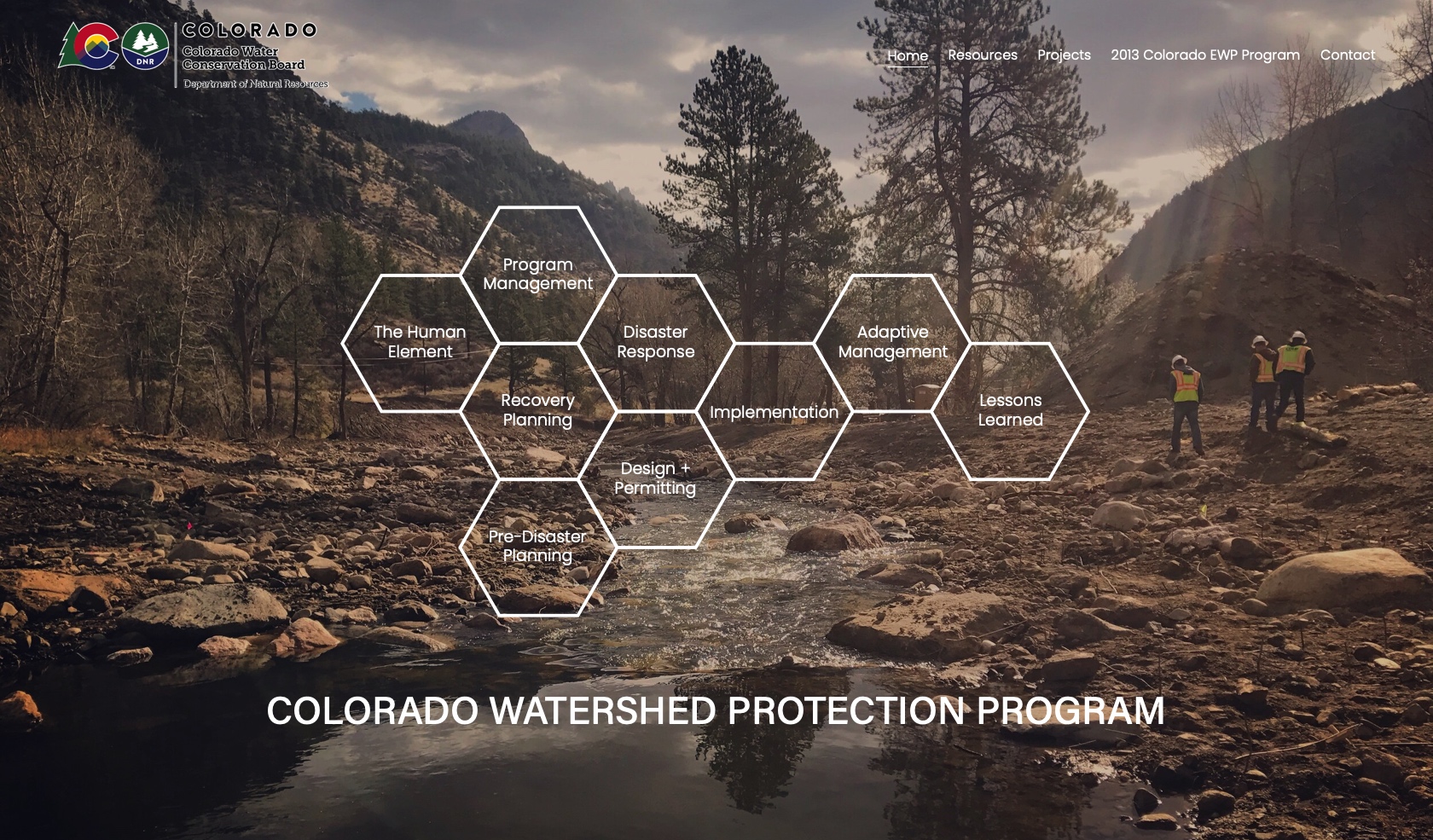 MITIGATION
WARNING & EVACUATION
POST-FIRE HAZARDS & VARs
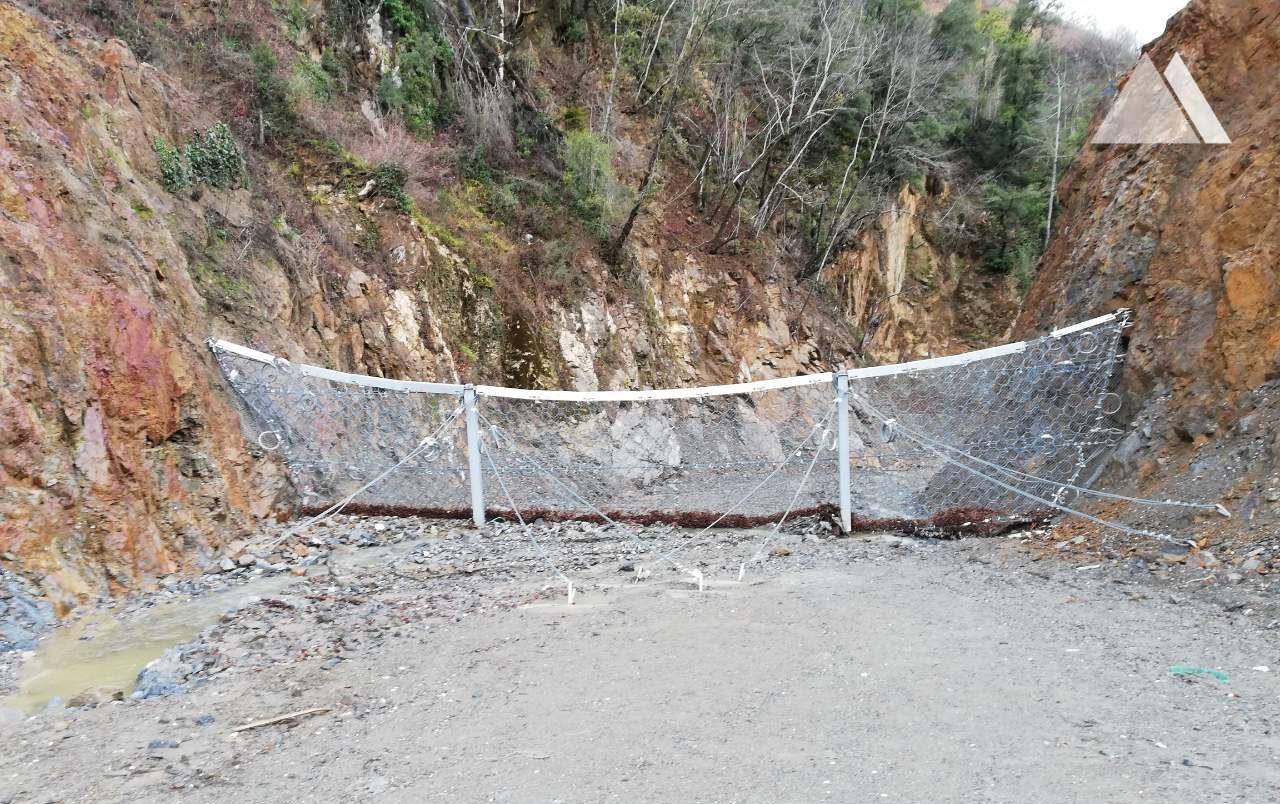 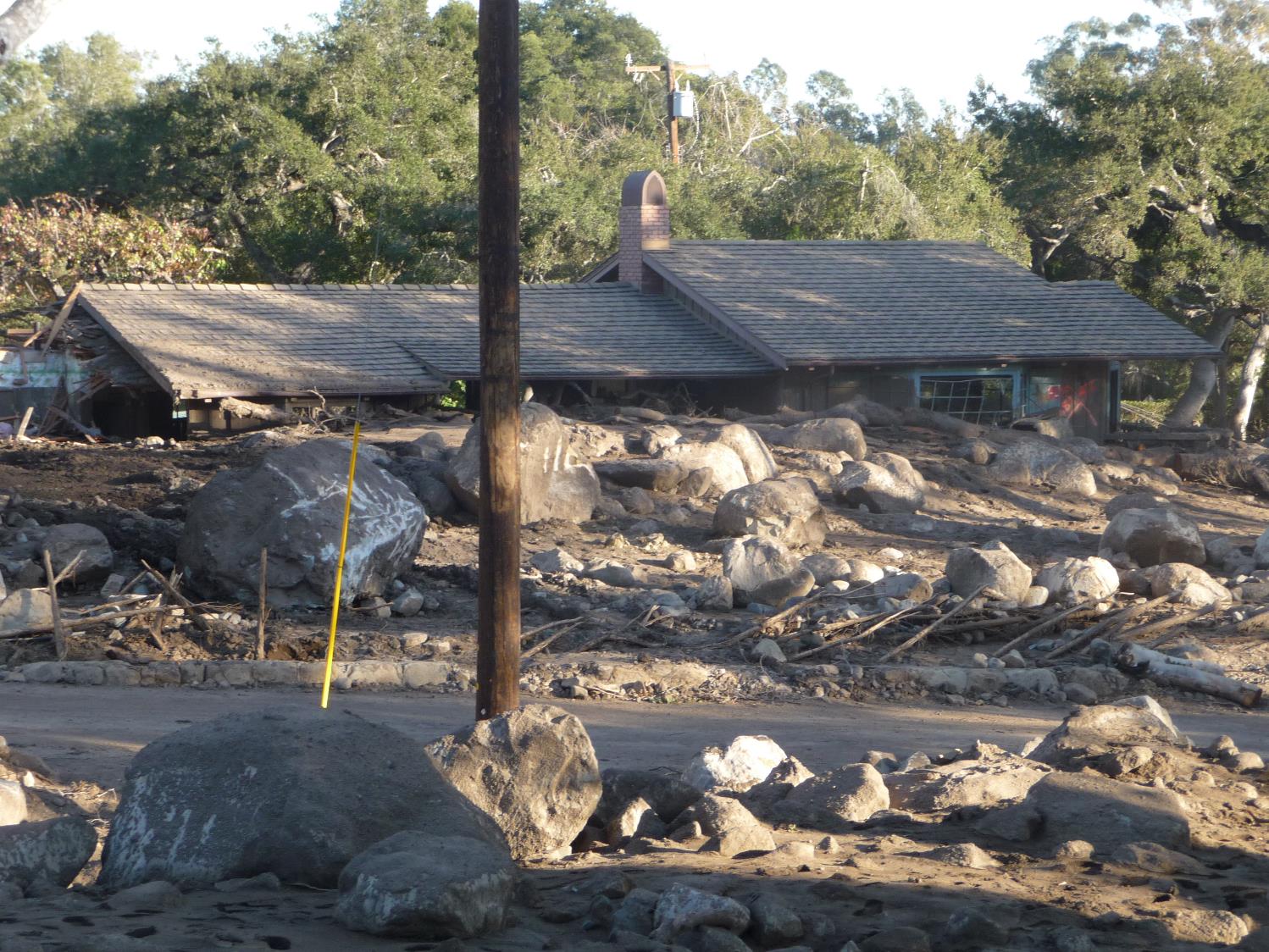 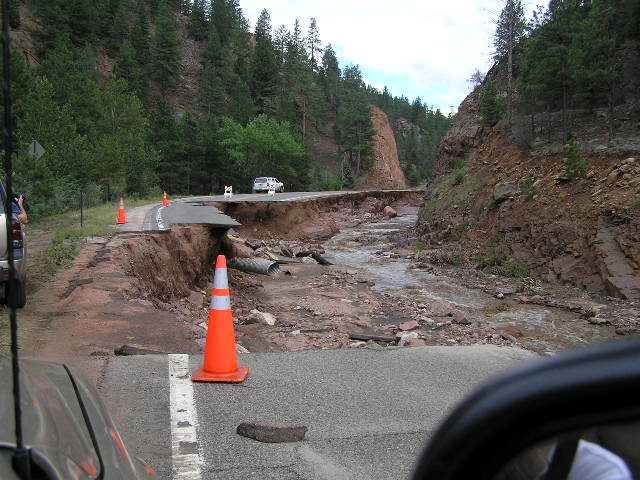 Questions, Answers, & Discussion
Andrew Earles, Ph.D., P.E., CPESC & Natalie Collar, CFM, HIT, Wayne Lorenz, P.E.
Wright Water Engineers, Inc.
aearles@wrightwater.com
ncollar@wrightwater.com  
wlorenz@wrightwater.com  
(303) 480 1700
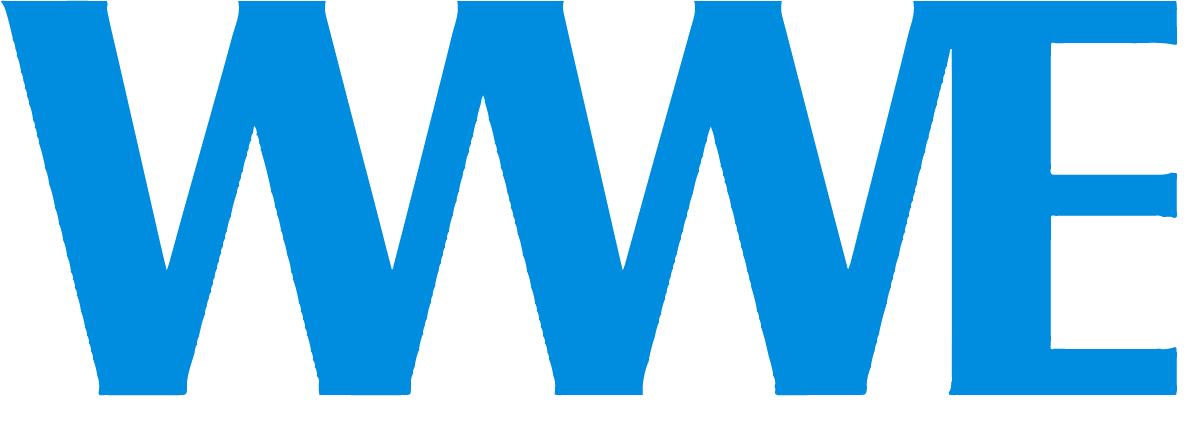